VACINAÇÃO
Ivan França Junior
          2022
Quais vacinas vocês tomaram?
Devemos aceitar as vacinas?
Devemos aceitar as vacinas?
assiste-se à emergência (...) de uma "cultura de imunização" no Brasil contemporâneo e da vacina como um símbolo associado ao cuidado parental, que ultrapassa a perspectiva biomédica e da Saúde Pública, por atingir grande parte da população e penetrar de modo incisivo no universo familiar - como pode ser demonstrado pelo reconhecimento nacional desta política, sobretudo pela sua efetividade, extensão e expansão
(1) vacinadores, os que imunizaram seus filhos conforme as recomendações do PNI; (2) vacinadores tardios ou seletivos, os que escolheram algumas vacinas e/ou postergaram suas datas e (3) não vacinadores, aqueles que não vacinaram seus filhos.
Fonte: Couto e Barbieri (2015) https://doi.org/10.1590/1413-81232014201.21952013
Escala de Likert em 5 pontos a partir de 10 perguntas
(...) hesitação vacinal é definida como o atraso em aceitar ou a recusa das vacinas recomendadas, apesar de sua disponibilidade nos serviços de saúde.
Fonte: Sato (2018) https://www.scielosp.org/article/rsp/2018.v52/96/pt/
[Speaker Notes: Em Sato; Quadro   Instrumento para estudar a hesitação à vacinação infantil aplicado a pais ou cuidadores, em escala Likert de 5 pontos.
O quanto você concorda com as seguintes afirmações sobre vacinas? Por favor, indique sua resposta, usando a escala abaixo:1 = discordo fortemente; 2 = discordo; 3 = nem concordo e nem discordo; 4 = concordo; 5 = concordo fortementeL1. Vacinas são importantes para a saúde de minha criança.L2. Vacinas funcionam.L3. Vacinar a minha criança é importante para a saúde de outras crianças em meu bairro.L4. Todas as vacinas infantis que são fornecidas pelo governo são benéficas.L5. Vacinas novas apresentam mais riscos do que as antigas.L6. Eu confio na informação que eu recebi do programa de imunização sobre vacinas.L7. Vacinar é uma boa forma de proteger a minha criança de doenças.L8. Geralmente, eu sigo as orientações sobre vacinação que os profissionais de saúde que atendem minha criança recomendam.L9. Eu me preocupo com as reações graves de vacinas.L10. Minha criança não precisa de vacinas para doenças que não são mais comuns atualmente.]
Hesitação à vacina
Problemas efetivos
Tríplice viral e AutismoEstudo de Wakefield (1998)
The Cutter incidente em 1955

https://www.ncbi.nlm.nih.gov/pmc/articles/PMC1383764/pdf/0156.pdfhttps://youtu.be/aLf63yIEquo
Vaccines: A Measured Response 

https://youtu.be/8BIcAZxFfrc
Vaccines and the autism myth - part 1 | Khan Academy

https://youtu.be/u6gpw_Deth8
Vacina vírus sincicial respiratório  em 1960

https://doi.org/10.1038/nm0109-21
Vaccines and the autism myth - part 2 | Khan Academy

https://youtu.be/HGb9m1dbNdM
Rotashield,  Vacina rotavírus em 1998

https://www.cdc.gov/vaccines/vpd-vac/rotavirus/vac-rotashield-historical.htm
Sabin no PNI (implicância Prof Ivan?)
Saúde Pública e Direitos Humanos
Tendências globais nas percepções em relação à segurança das vacinas em novembro de 2015 e novembro de 2018
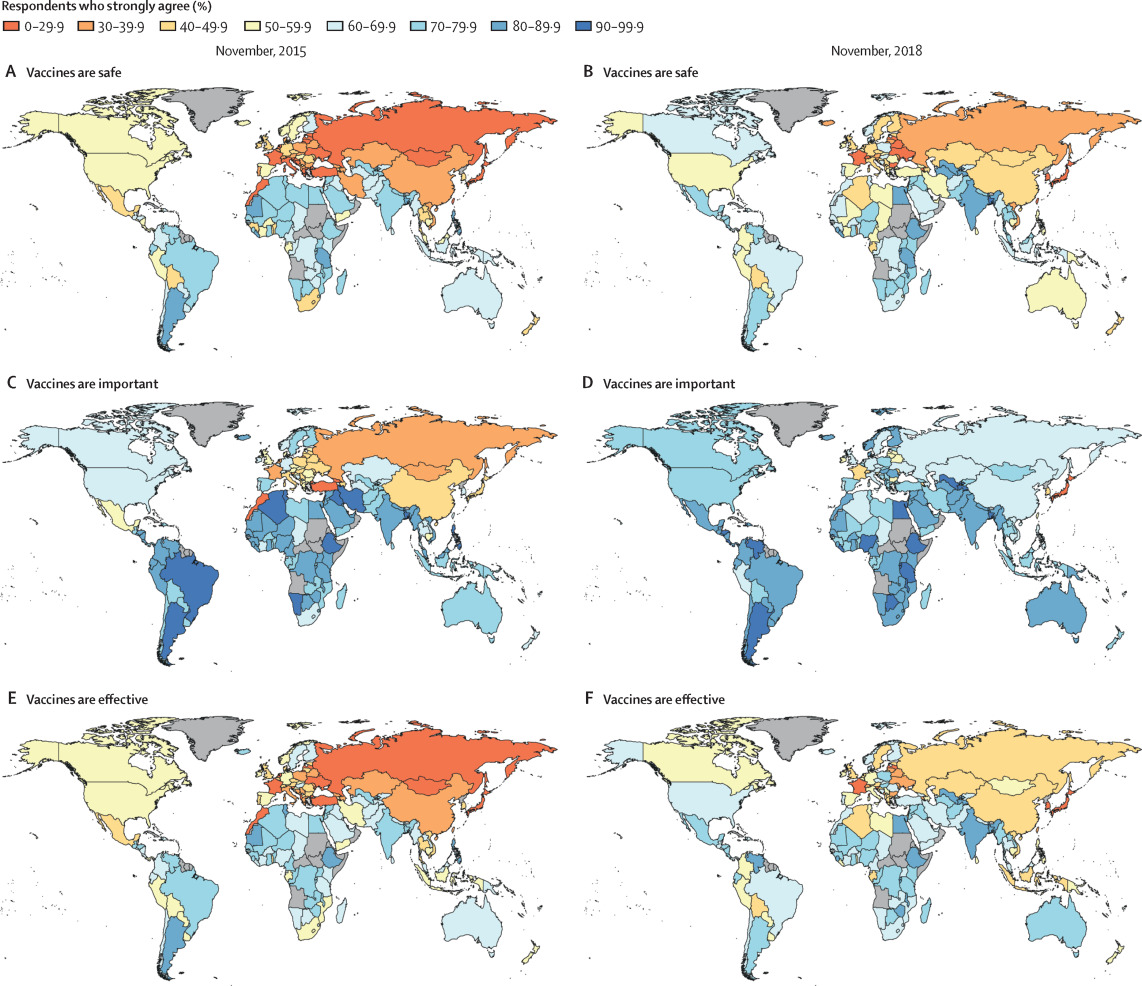 São seguras?
São importantes?
São efetivas?
Resistência           
                                       Inespecífica   -  Natural
                                        
                                           Especifica – Imunidade
Imunidade               Passiva   - Natural
                                                           - Artificial - Soros
                                            Ativa      - Natural
                                                           - Artificial – VACINAS
Sanitaristas do Século XXI!!
Curso online da OMS - curso online da OMS:
https://vaccine-safety-training.org/home.html
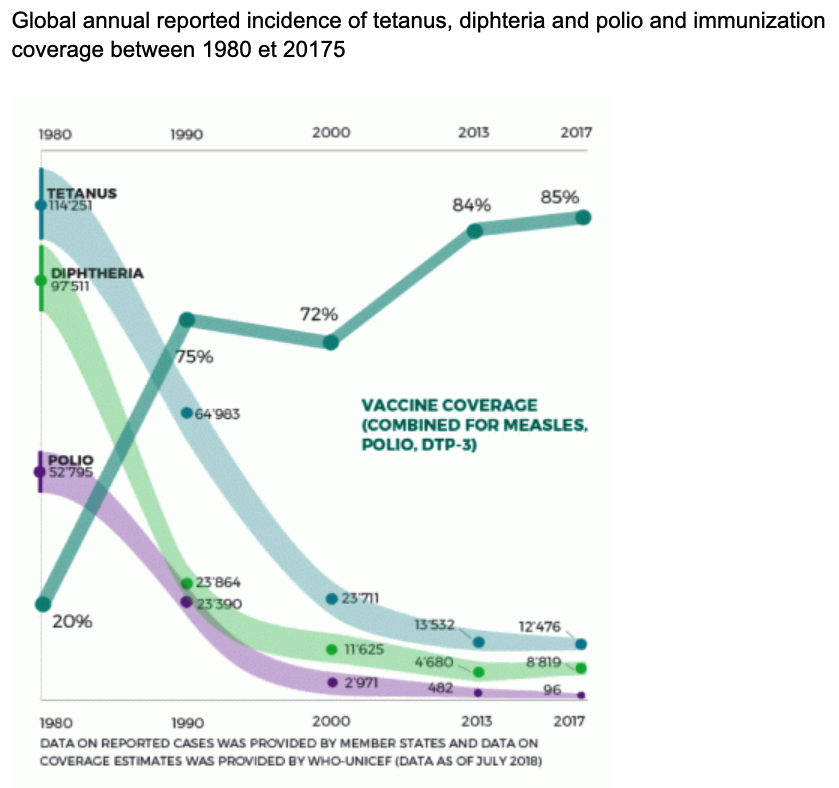 Fonte: https://vaccine-safety-training.org/history-of-vaccine-development.html
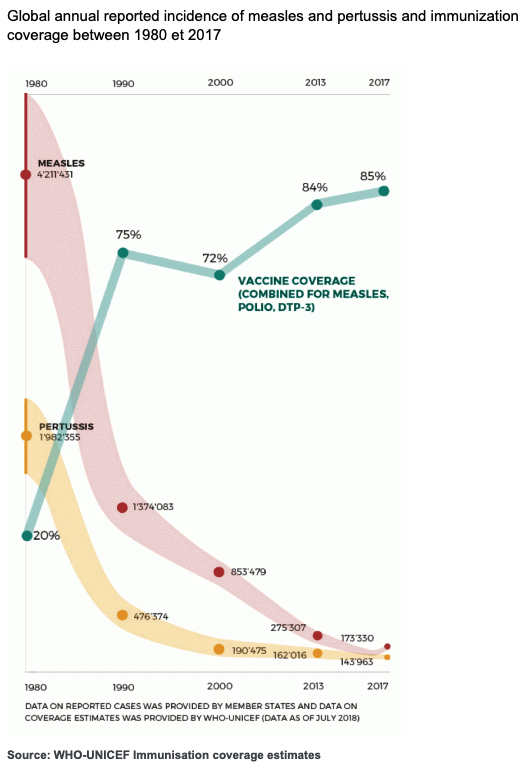 Fonte: https://vaccine-safety-training.org/history-of-vaccine-development.html
Figura 1   Séries históricas das coberturas vacinais (CV) da Difteria-Tétano-Coqueluche (CV DTP), sarampo (CV sarampo) e poliomielite (CV Polio) e dos casos confirmados de sarampo, entre 1994 a 2018, Brasil.
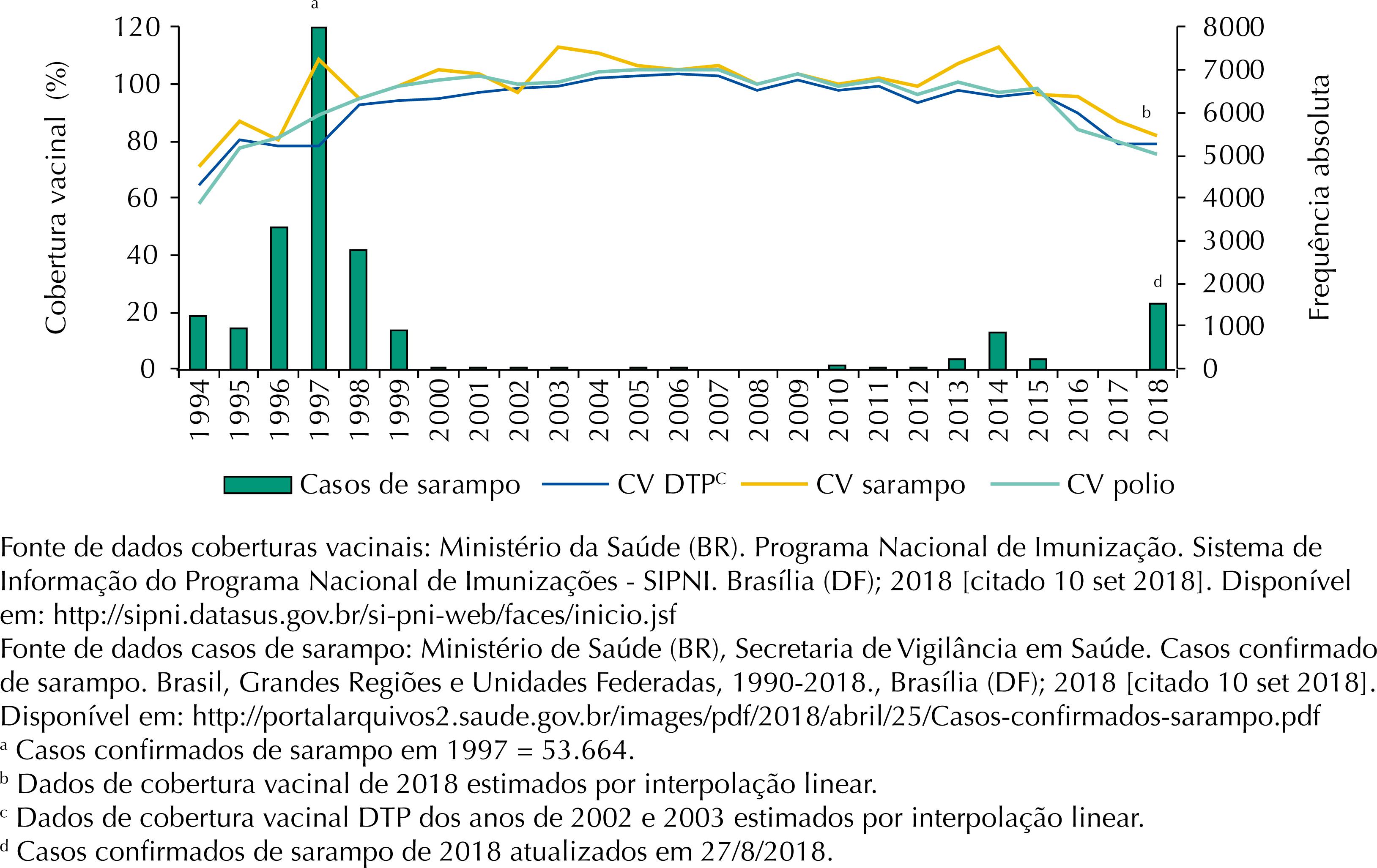 Fonte: Sato (2018) https://www.scielosp.org/article/rsp/2018.v52/96/pt/
Figura 2   Municipios brasileiros que alcancaram coberturas vacinais (CV) ≥ 95% para as vacinas infantis Difteria-Tetano-Coqueluche (DTP) (3a dose), sarampo (1a dose) e poliomielite (3a dose), 1994.2017.
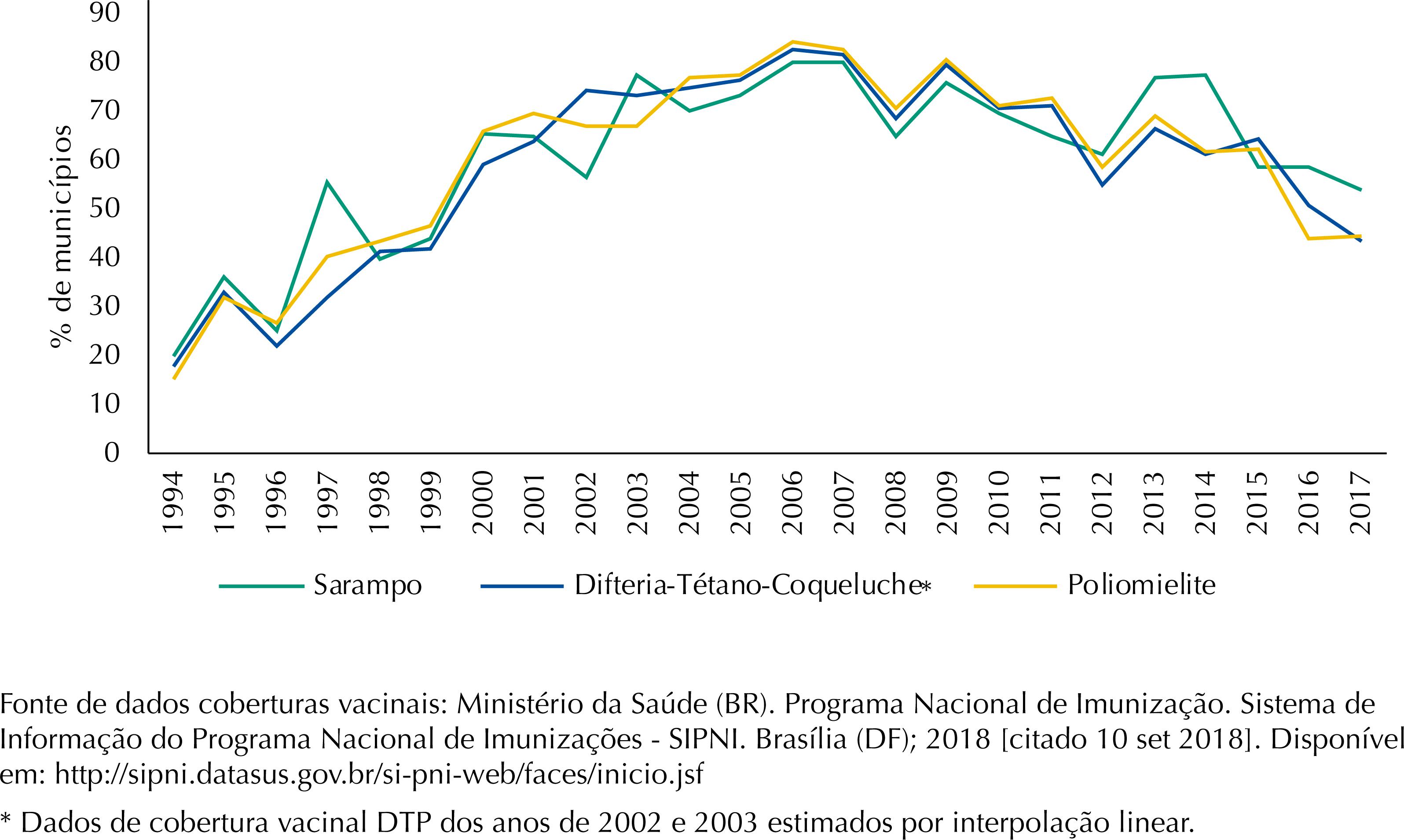 Fonte: Sato (2018) https://www.scielosp.org/article/rsp/2018.v52/96/pt/
Figura 3   Cobertura da vacina de sarampo (1a dose) em 2005, 2009, 2013 e 2017, segundo município, Brasil.
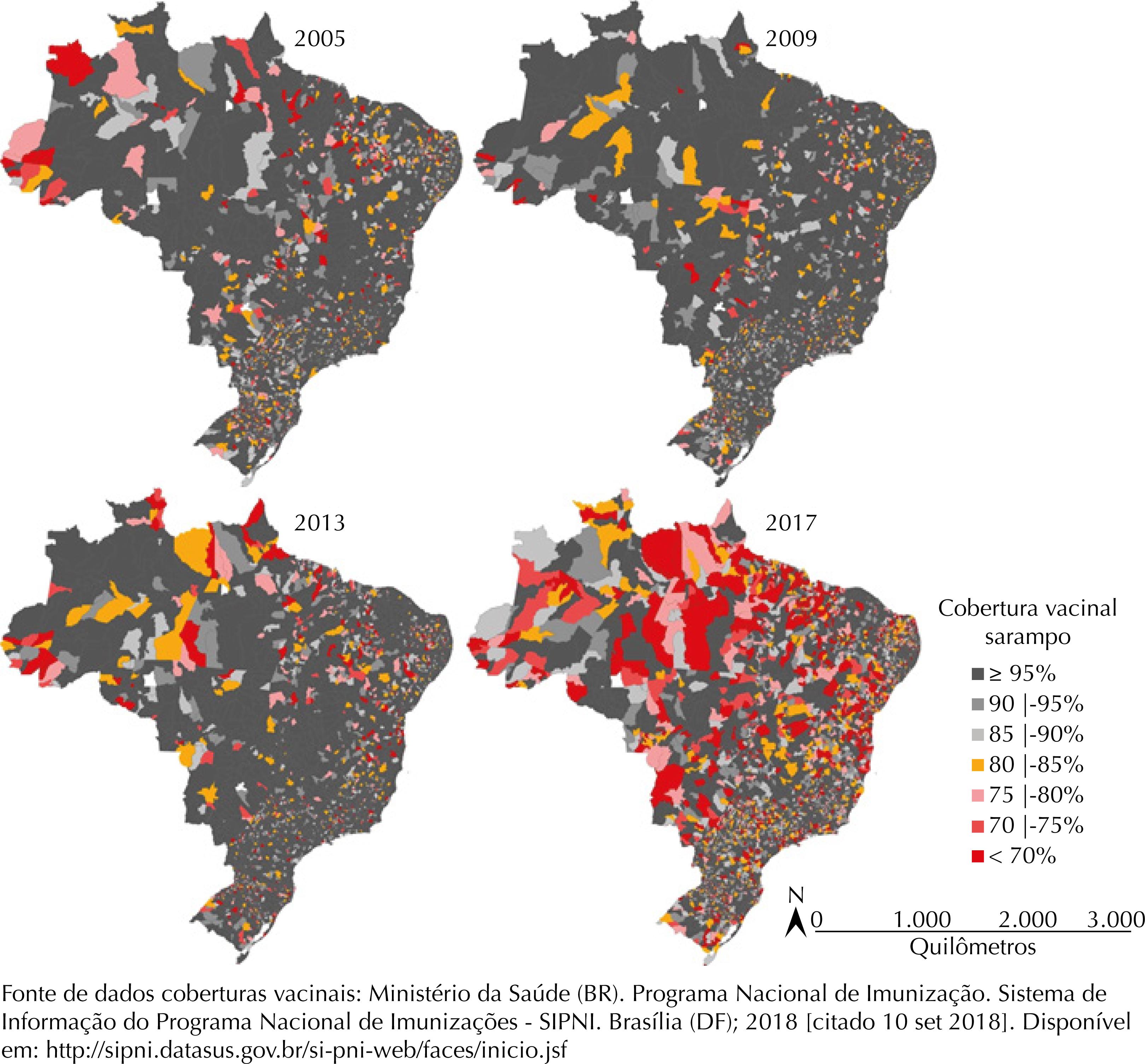 Fonte: Sato (2018) https://www.scielosp.org/article/rsp/2018.v52/96/pt/
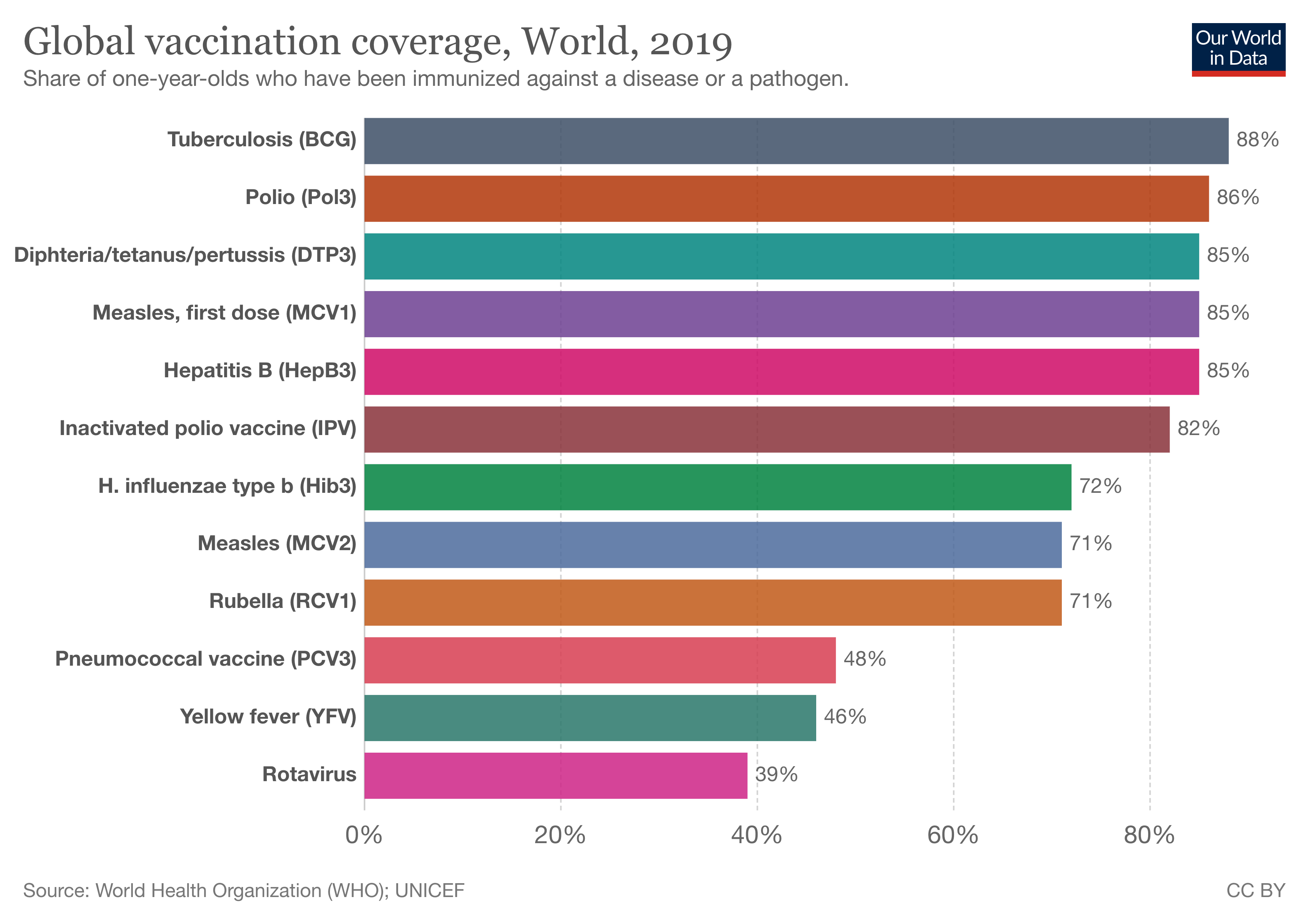 Fonte: https://ourworldindata.org/vaccination
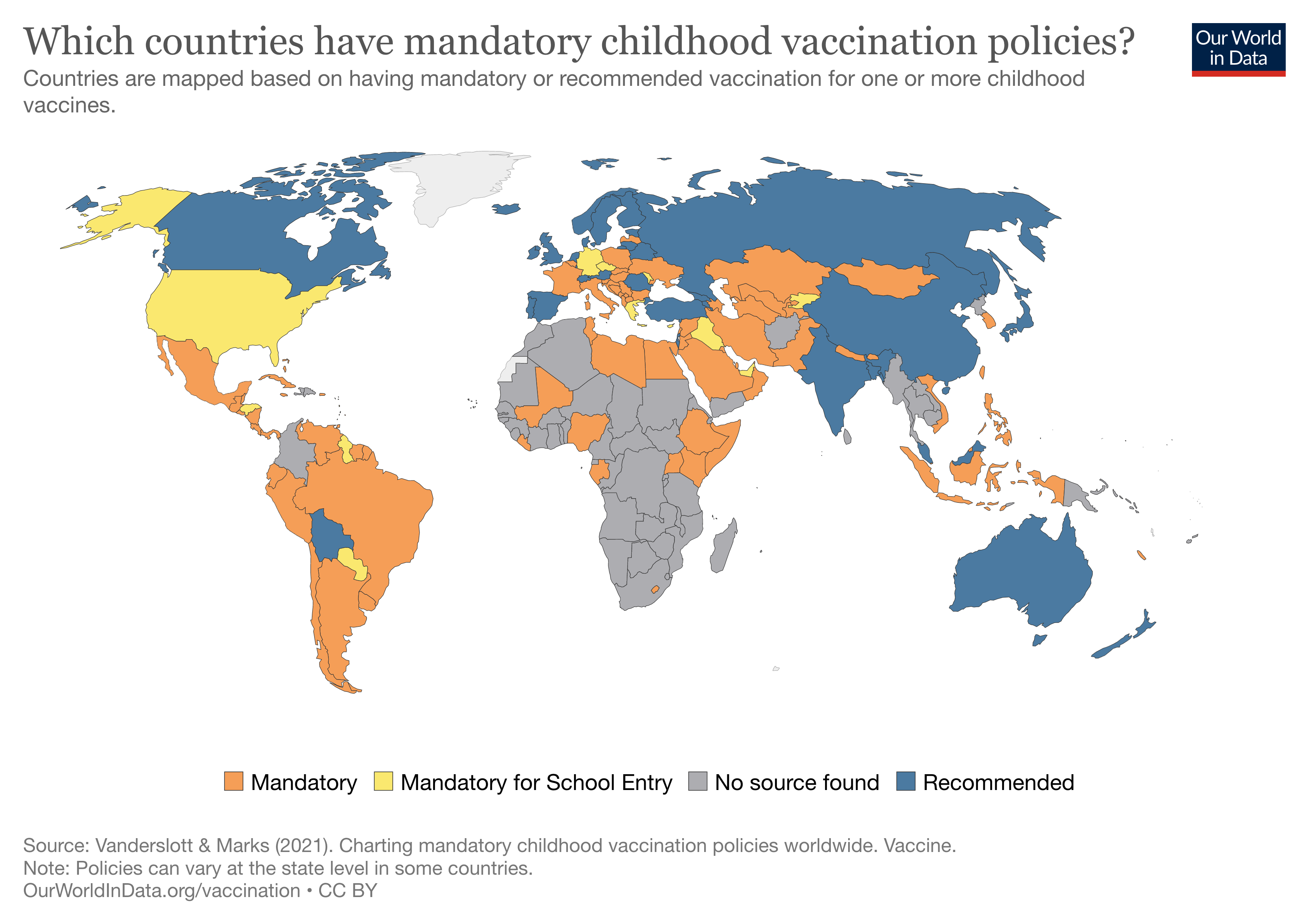 VACINAS

PNI – MS, 1973

Objetivo - coordenar  as  ações de Imunizações  em  todo  o  território Nacional
                 - contribuir  para  o controle  das DIC  ou outros  agravos  no  caso de grupos de  populações   especificas.
VACINAS
DEFINIÇÃO - É um produto farmacêutico com um ou mais agentes imunizantes em diversas formas biológicas
Bactérias ou vírus vivos atenuado     
    Virus inativados ou bactérias mortas
    Componentes purificados e/ou modificados dos agentes causadores das doenças.

COMPOSIÇÃO     1) Agente imunizante
                             2) Proteínas ou outros componentes
                             3) Liquido de suspensão (água ou SF)
                             4) Conservantes e Antibióticos
                             5) Estabilizantes (fosfato, sais,...)
                             6) Adjuvantes (Hidróxido de Al, Fosfato de Al,....)
ORIGEM – Lab. Nacionais e Internacionais
CONTROLE DE QUALIDADE – Pelo lab. Produtor (padrão OMS) e INCQS, ANVISA, MS
CONSERVAÇÃO  -70             +8  ºC
VACINAS
DEFINIÇÃO - É um produto farmacêutico com um ou mais agentes imunizantes em diversas formas biológicas
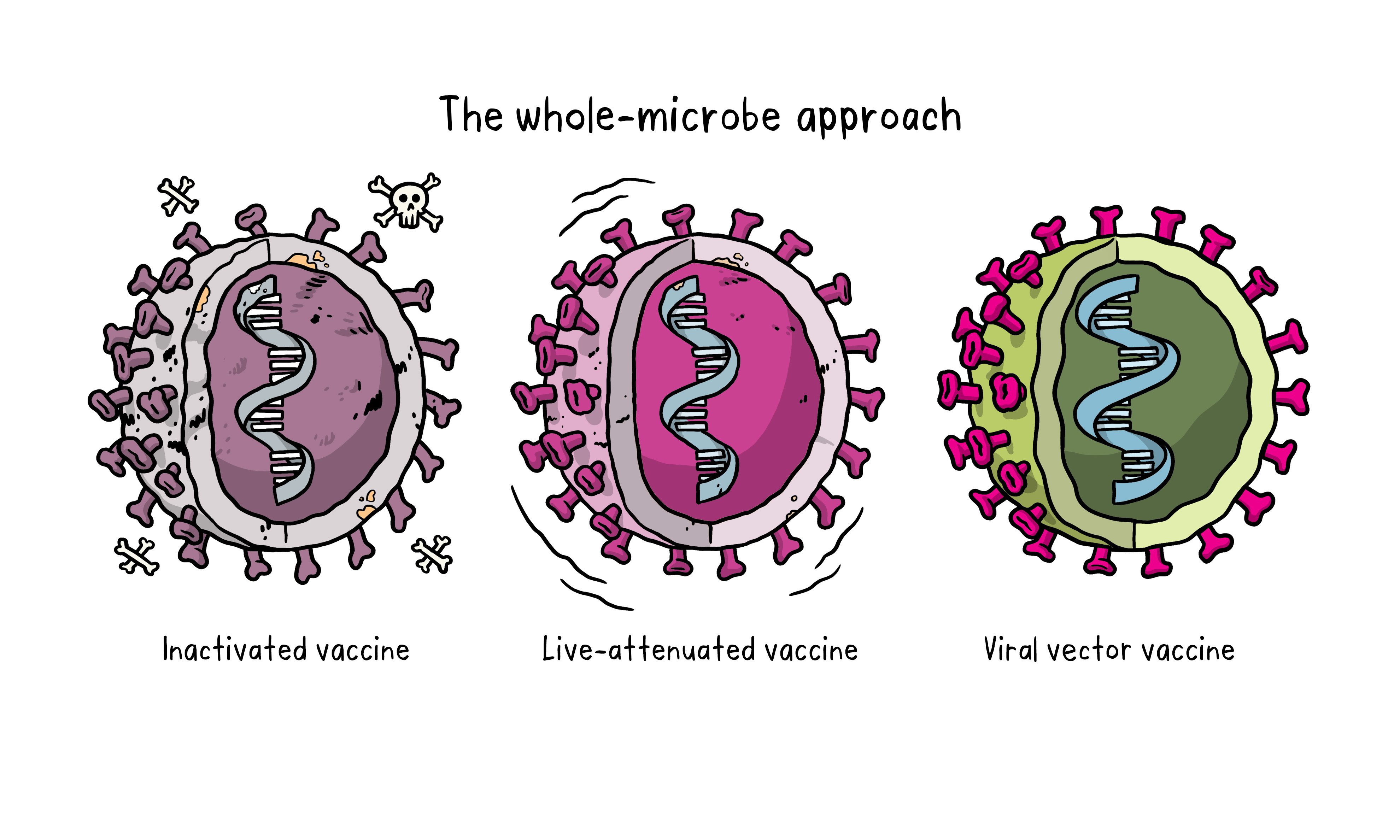 Vírus ou Bactéria inteiros
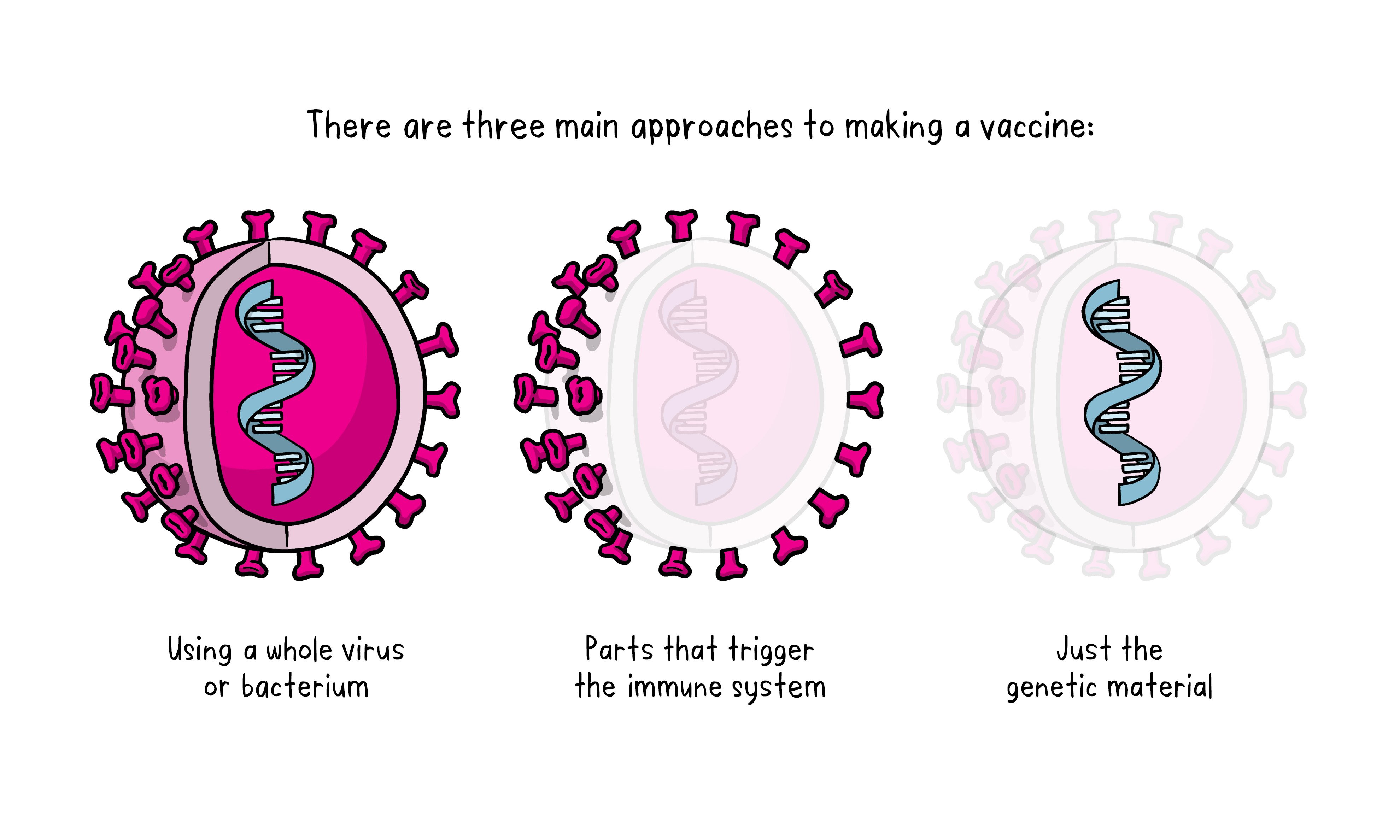 Três abordagens para produzir vacinas
Inativada
Vivo atenuado
Vetor viral
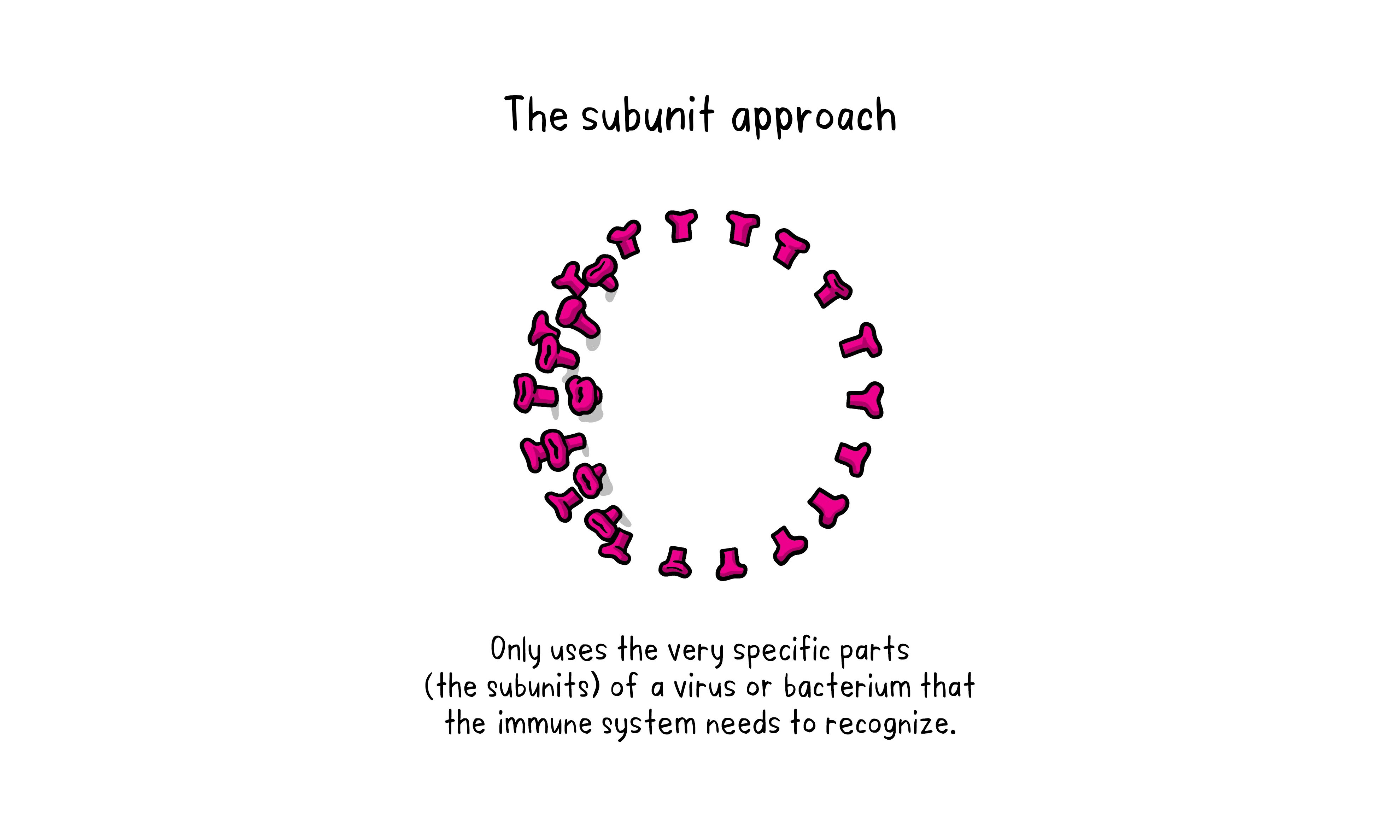 Apenas material genético
Subunidade
Partes que ativam sistema imune
Vírus ou Bactéria inteiros
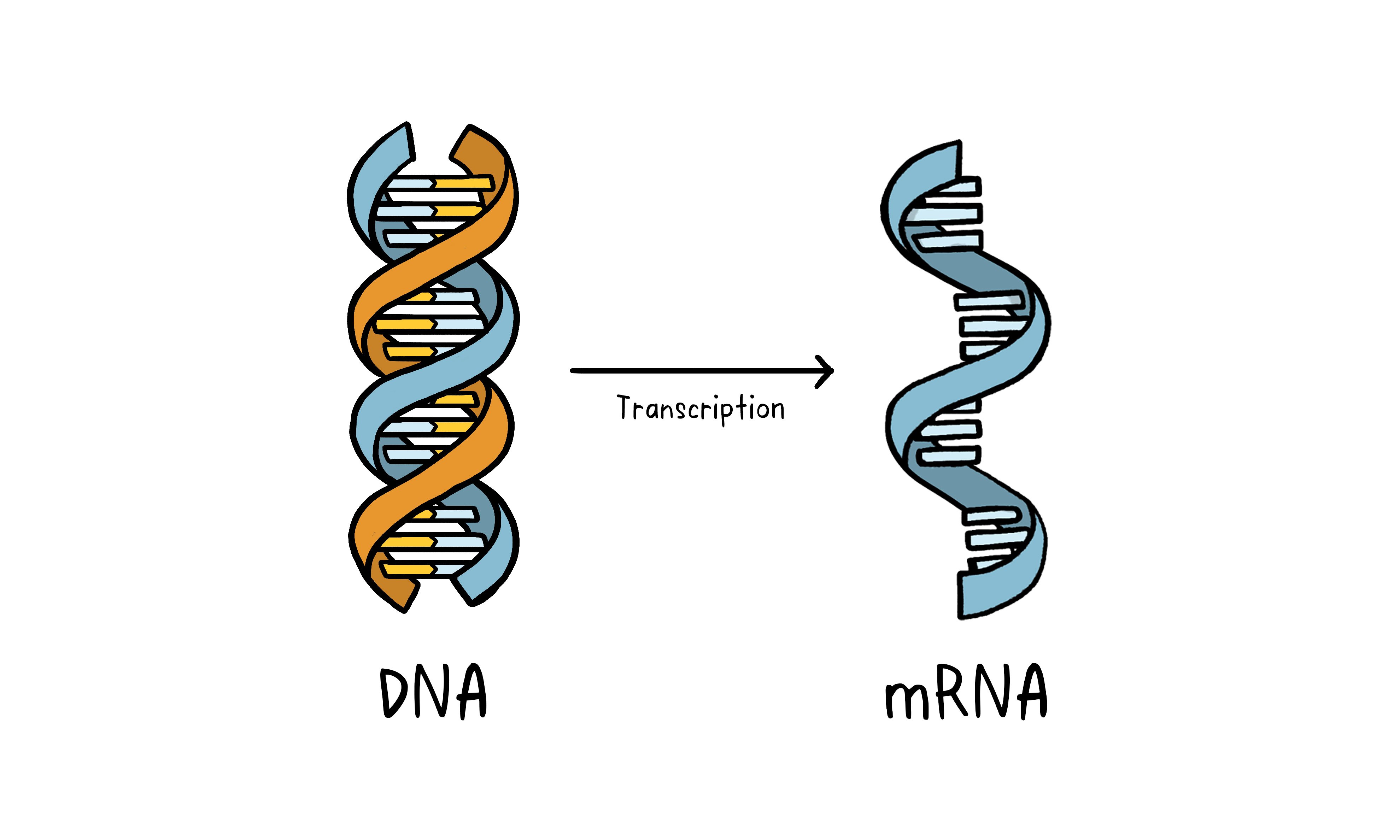 Usa apenas subunidade
ORIGEM – Lab. Nacionais e Internacionais
CONTROLE DE QUALIDADE – Pelo lab. Produtor (padrão OMS) e INCQS - FIOCRUZ,                                                             ANVISA, MS
CONSERVAÇÃO -70             +8  ºC
VACINAS
CONTRA INDICAÇÕES GERAIS

Reação Anafilática em dose anterior

SITUAÇÕES EM QUE SE RECOMENDA O ADIAMENTO DA VACINAÇÃO

FALSAS CONTRA INDICAÇÕES

EVENTOS ADVERSOS

- Características do Produto
- Pessoas a ser imunizada
 Modo de Administração


- CRIE, 1993 (HC, EPM, IIER)
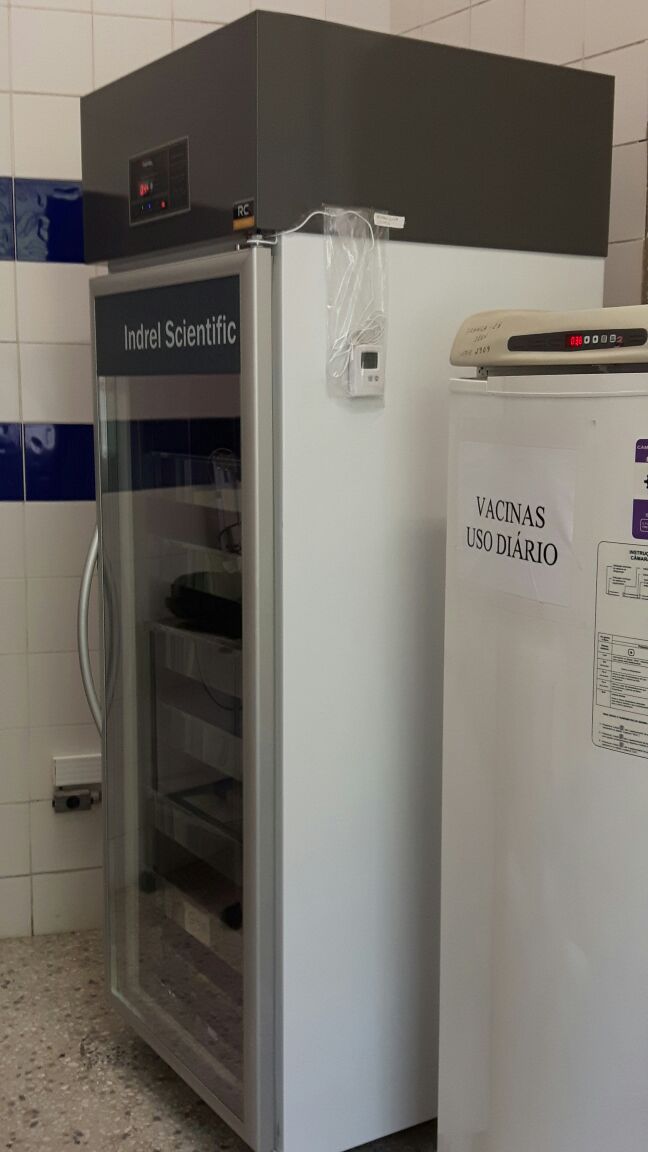 REDE DE FRIO
DEFINIÇÃO  – Sistema de conservação de Imunológicos. Tem como objetivo a conservação de sua capacidade de Imunização (produtos termolábeis)
Níveis
Nacional
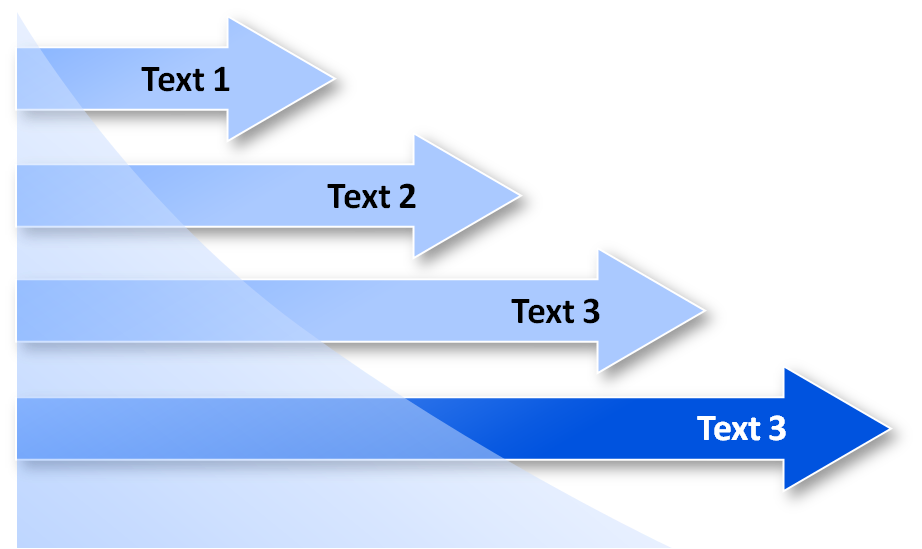 Câmeras Frias (+2 - +8 ºC e -70 ºC)
Central (Estadual)
Câmeras frias,
 Freezer,
 Geladeiras
Regional
Municipal
Local
Refrigeradores, caixas térmicas S/N
VACINAS
CUIDADOS GERAIS NA REFRIGERAÇÃO DOS IMUNOLÓGICOS

- Ambiente climatizado
- Refrigerador afastado +- 20 cm da parede (p/ circulação do ar do condensador).
- Tomada Exclusiva (1,30 distante do piso)
- Refrigerador exclusivo p/ Imunológicos (Armazenamento/ Uso diário)
- Na frente nas prateleiras – prazo de validade mais próximos.
- Armazenamento que possibilite livre circulação de ar.]
- Registro em ficha controle de temperatura
- Ajuste dos controles de temperatura e alarmes
- Termômetro Digital
- Limpeza dos refrigeradores
- Gerador p/ possíveis problemas de energia.
Fontes: https://bvsms.saude.gov.br/bvs/publicacoes/manual_procedimentos_vacinacao.pdf              https://bvsms.saude.gov.br/bvs/publicacoes/capacitacao_pessoal_vacinacao_manual_treinando_p2.pdf
VACINAS
CALENDÁRIO DE VACINAÇÃO

 Fatores a serem observados –

 Situação Epidemiológica das Doenças    Imunopreveníveis

 Idade ótima x Idade praticável

Operacionalidade do cumprimento do esquema vacinal
Notas:
Devido a situação epidemiológica do país é recomendável que a vacina BCG seja administrada na maternidade. Caso não tenha sido administrada na maternidade aplicá-la na primeira visita ao serviço de saúde. Crianças que não apresentarem cicatriz vacinal após receberem a dose da vacina BCG não precisam  ser revacinadas.
A vacina Hepatite B deve ser admisnistrada nas primeiras 24 horas, preferencialmente, nas primeiras 12 horas de vida, ainda na maternidade. Esta dose pode ser administrada até 30 dias após o nascimento. Crianças até 6 (seis) anos 11 meses e 29 dias, sem comprovação ou com esquema vacinal incompleto,  iniciar ou completar esquema com penta que está disponível na rotina dos serviços de saúde, com intervalo de 60 dias entre as doses, mínimo de 30 dias, conforme esquema detalhado no tópico da vacina penta. Crianças com 7 anos completos sem comprovacão ou com esquema vacinal incompleto: completar 3  doses com a vacina hepatite B com intervalo de 30 dias para a 2ª dose e de 6 meses entre a 1ª e a 3ª.
A idade mínima para a administração da primeira dose é de 1 mês e 15 dias e a idade máxima é de 3 meses e 15 dias. A idade mínima para a administração da segunda dose é de 3 meses e 15 dias e a idade máxima é de 7 meses e vinte e 29 dias. Se a criança regurgitar, cuspir ou vomitar após a vacinação, não  repita a dose. Nestes casos, considere a dose válida.
Administrar 1 (uma) dose da vacina Pneumocócica 10V (conjugada), da vacina Meningocócica C (conjugada), da vacina hepatite A e da vacina tetra viral em crianças até 4 anos (4 anos 11 meses e 29 dias)
de idade, que tenham perdido a oportunidade de se vacinar.
A recomendação de vacinação contra a febre amarela é para todo Brasil, devendo seguir o esquema de acordo com as indicações da faixa etária e situação vacinal.
Indicada vacinação em bloqueios de casos suspeitos de sarampo e rubéola a partir dos 6 meses. Em menores de 2 anos, não pode ser aplicada simultaneamente com a vacina da Febre Amarela, estabelecendo o intervalo mínimo  de 30 dias.
(7)A vacina tetra viral corresponde à segunda  dose da tríplice viral e à primeira dose da vacina varicela. Nesta dose poderá ser aplicada a vacina tetra viral ou  a vacina tríplice viral e vacina varicela (monovalente).
(8)Esta vacina está indicada para população indígena a partir dos 5 (cinco) anos de idade.
A vacina varicela pode ser administrada até 6 anos, 11 meses e 29 dias. Esta vacina está indicada para toda população indígena a partir dos 7 (sete) anos de idade, não vacinada contra varicela.
É ofertada durante a Campanha Nacional de Vacinação contra Influenza, conforme os grupos prioritários definidos no Informe da Campanha. Para as crianças não indígenas de seis meses a menores de seis anos de idade (cinco anos, 11 meses e 29 dias) e para as crianças indígenas de seis meses a menores de  nove anos de idade (oito anos, 11 meses e 29 dias), fazendo a vacina pela primeira vez, deverão receber duas doses, com 1 mês de intervalo.
*Devem ser avaliadas situações específicas
**Pode variar de acordo com fabricante. Verificar indicação na Instrução Normativa do Calendário Nacional de Vacinação
***O intervalo mínimo para administração dos reforços da VOP só deverá ser adotado no caso de atraso e com risco de perder a oportunidade de administrar os reforços, uma vez que a VOP só é oferecida na rotina de vacinação até a idade de 4 anos 11 meses e 29 dias.
****Considerar idade mínima para administrar 2ª dose.
*****Terceira dose não deverá ser administrada antes dos 6 meses de idade
****** A dose da vacina Influenza varia conforme a idade : 6 - 35 meses - 0,25 mL;  3 - 8 anos - 0,5 mL; 9 anos e mais - 0,5 mL.
(1) A recomendação de vacinação contra a febre amarela é para todo Brasil, devendo seguir o esquema de acordo com as indicações da faixa etária e situação vacinal.  (2)As pessoas que tiverem esquema vacinal completo, independente da idade em que foram vacinadas, não precisam receber doses adicionais.
(3) A vacina HPV também está disponível para as mulheres e homens de nove a 45 anos de idade vivendo com HIV/AIDS, transplantados de órgãos sólidos, de medula óssea e pacientes oncológicos, sendo o esquema vacinal de três doses (0, 2 e 6 meses).
(4) Esta vacina está indicada na rotina para população indígena a partir dos 5 (cinco) anos de idade.
A recomendação de vacinação contra a febre amarela é para todo Brasil, devendo seguir o esquema de acordo com as indicações da faixa etária e situação vacinal. Para pessoas com 60 anos e mais, o serviço de saúde deverá avaliar a pertinência da vacinação de acordo com o  cenário epidemiológico da doença.
As pessoas que tiverem esquema vacinal completo, independente da idade em que foram vacinadas, não precisam receber doses adicionais.
Indicada vacinação em bloqueios de casos suspeitos de sarampo e rubéola a partir dos 6 meses. Adultos até 29 anos e profissionais de saúde (de qualquer idade), recomenda-se duas doses da vacina SCR, com intervalo de 30 dias. Após a aplicação da vacina, recomenda-se não  engravidar por um período de 30 dias.
É ofertada durante a Campanha Nacional de Vacinação contra Influenza, conforme os grupos prioritários definidos no Informe da Campanha. Para as crianças não indígenas de seis meses a menores de seis anos de idade (cinco anos, 11 meses e 29 dias) e para as crianças indígenas de
Esta vacina está indicada para pessoas a partir dos 60 anos de idade em condições clínicas especiais (acamados, hospitalizados ou institucionalizados) e população indígena a partir dos 5 (cinco) anos de idade.

*Pode variar de acordo com fabricante. Verificar indicação na Instrução Normativa do Calendário Nacional de Vacinação
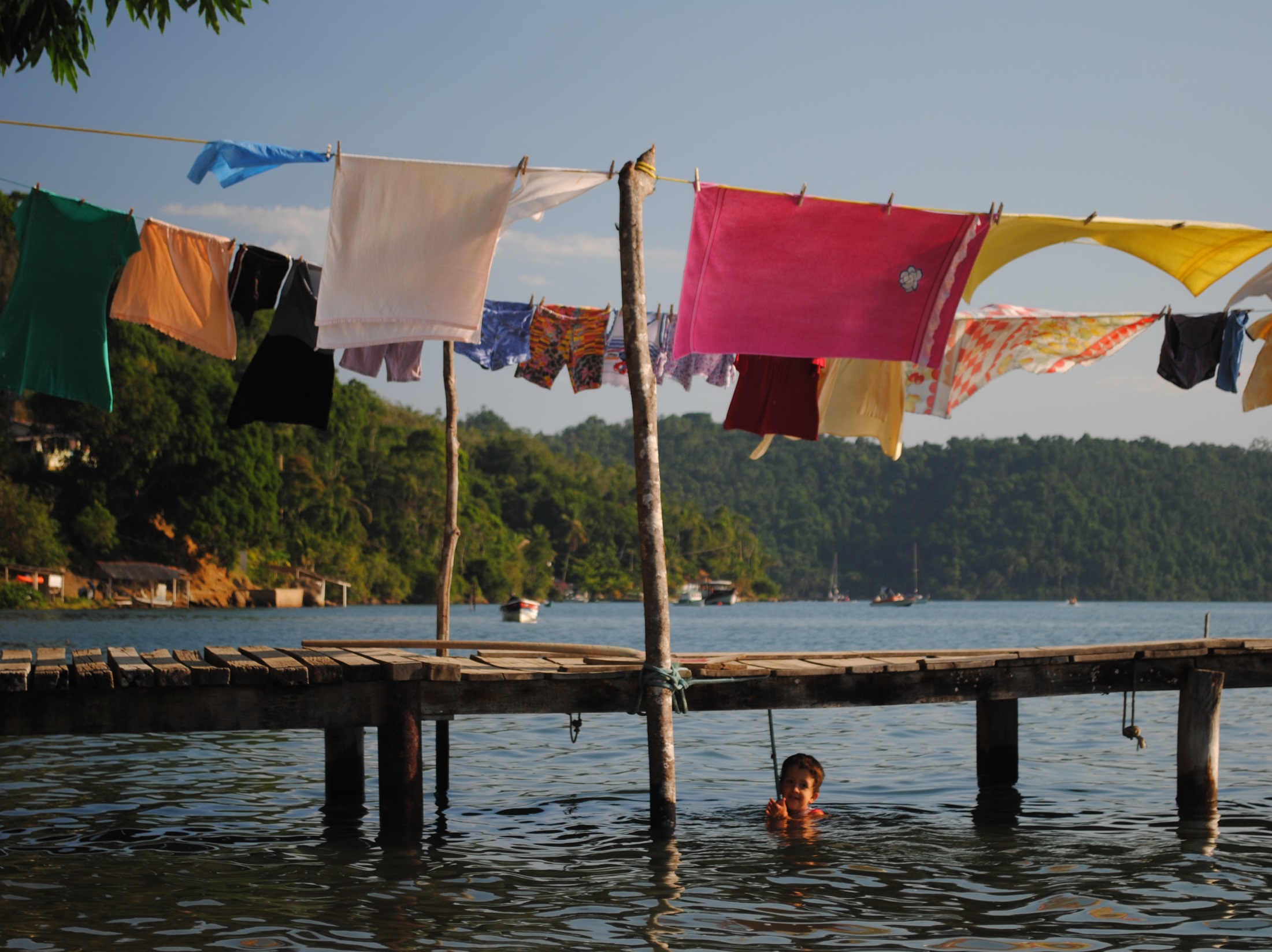 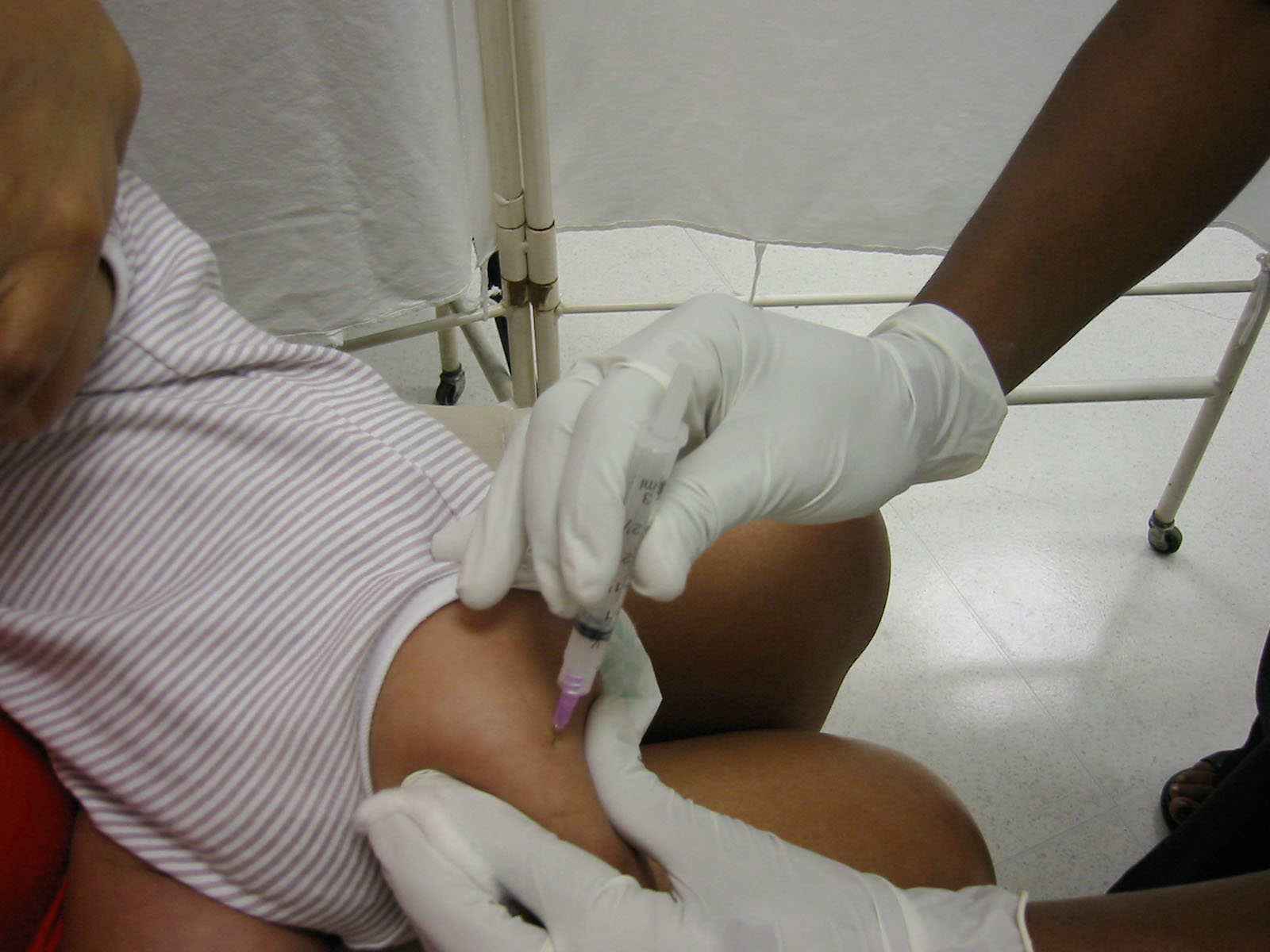 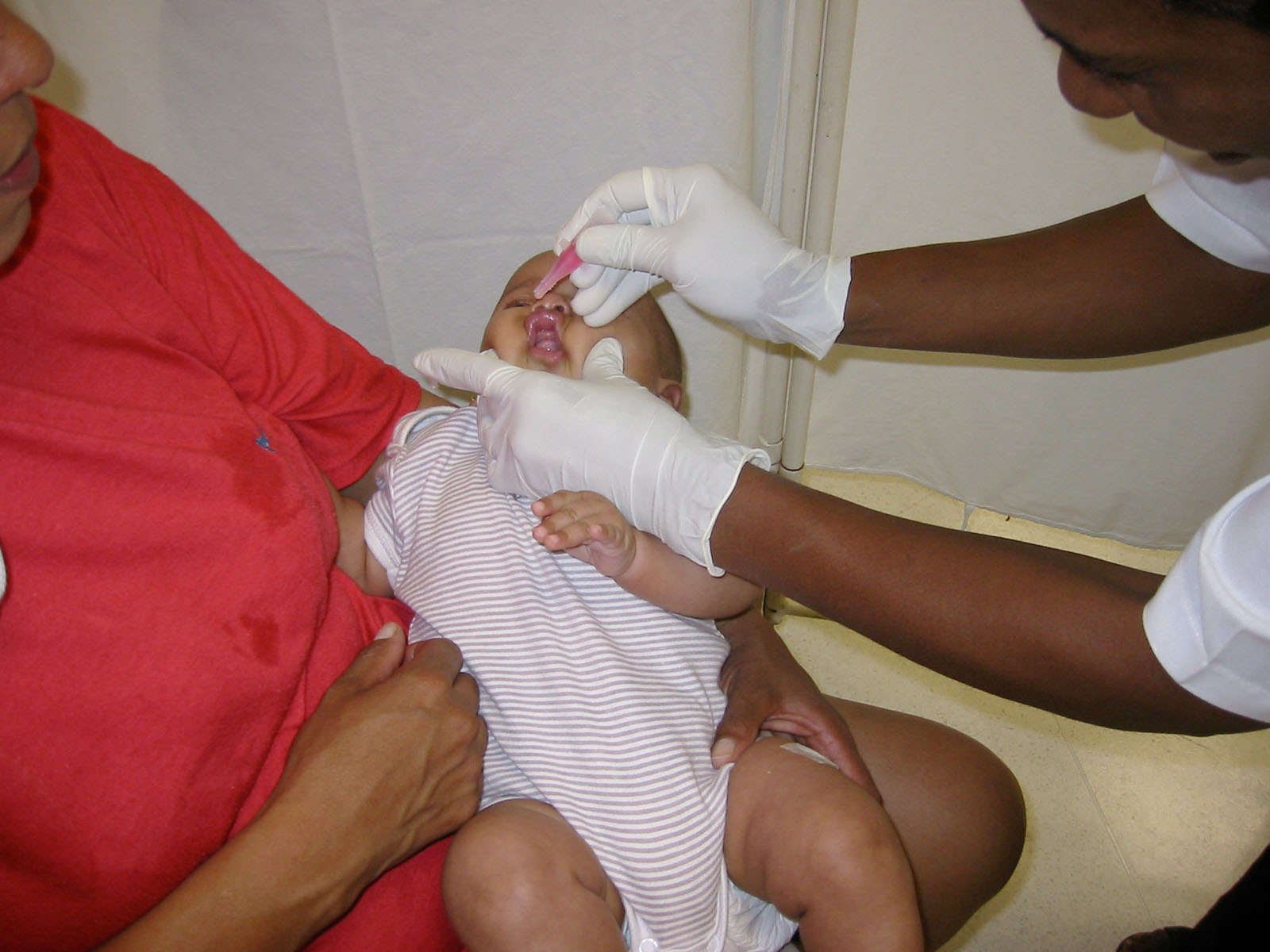 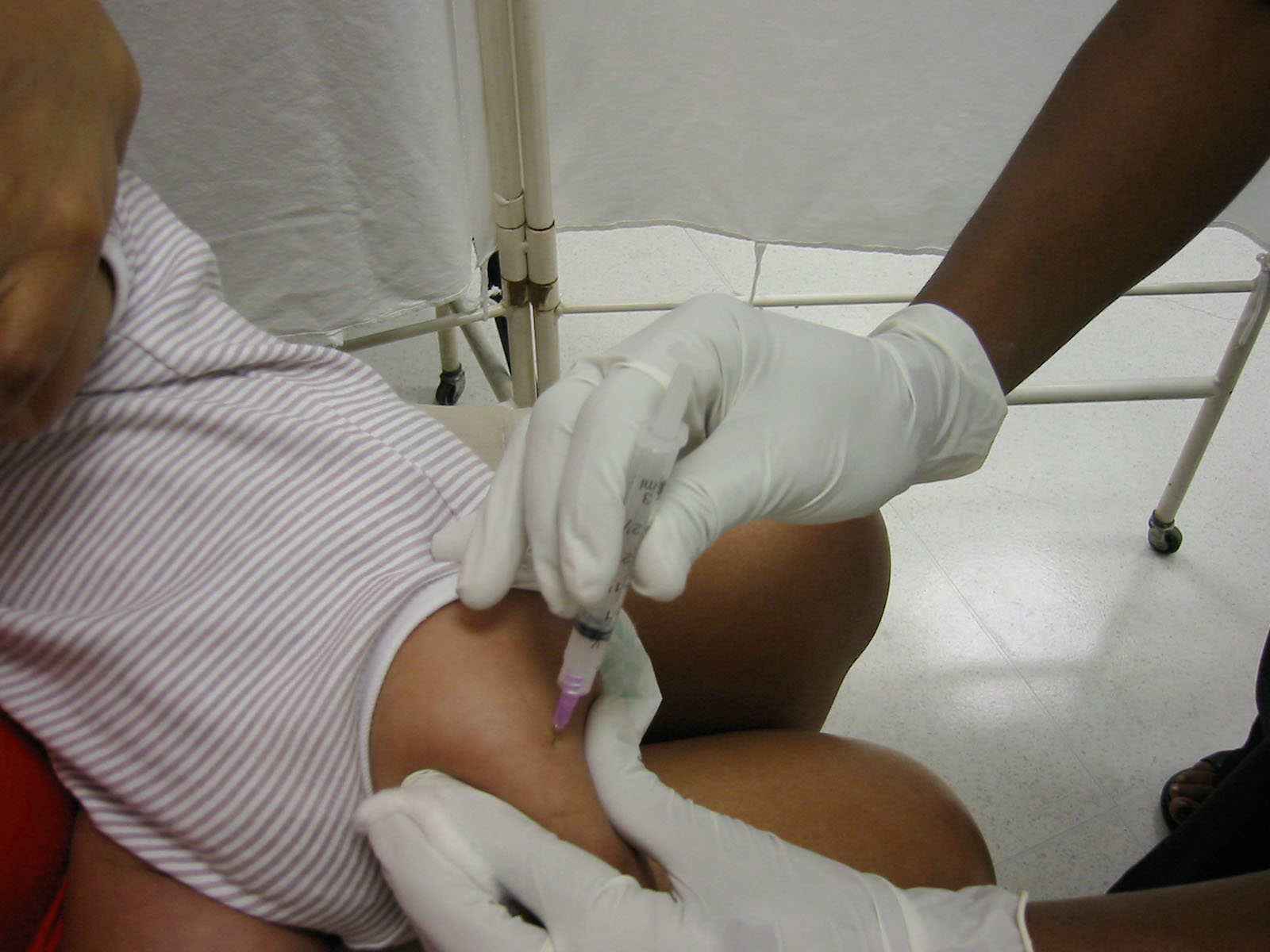 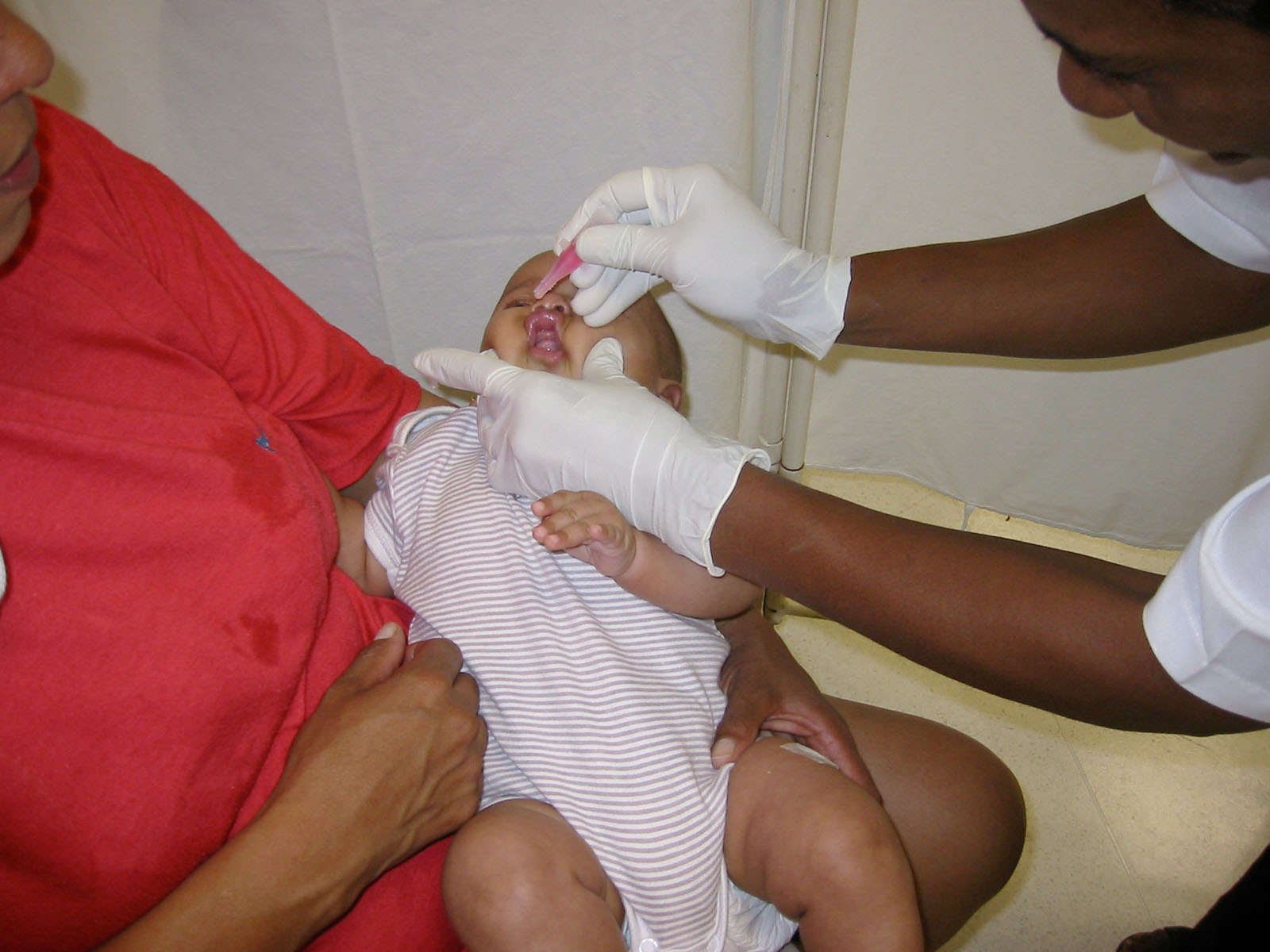 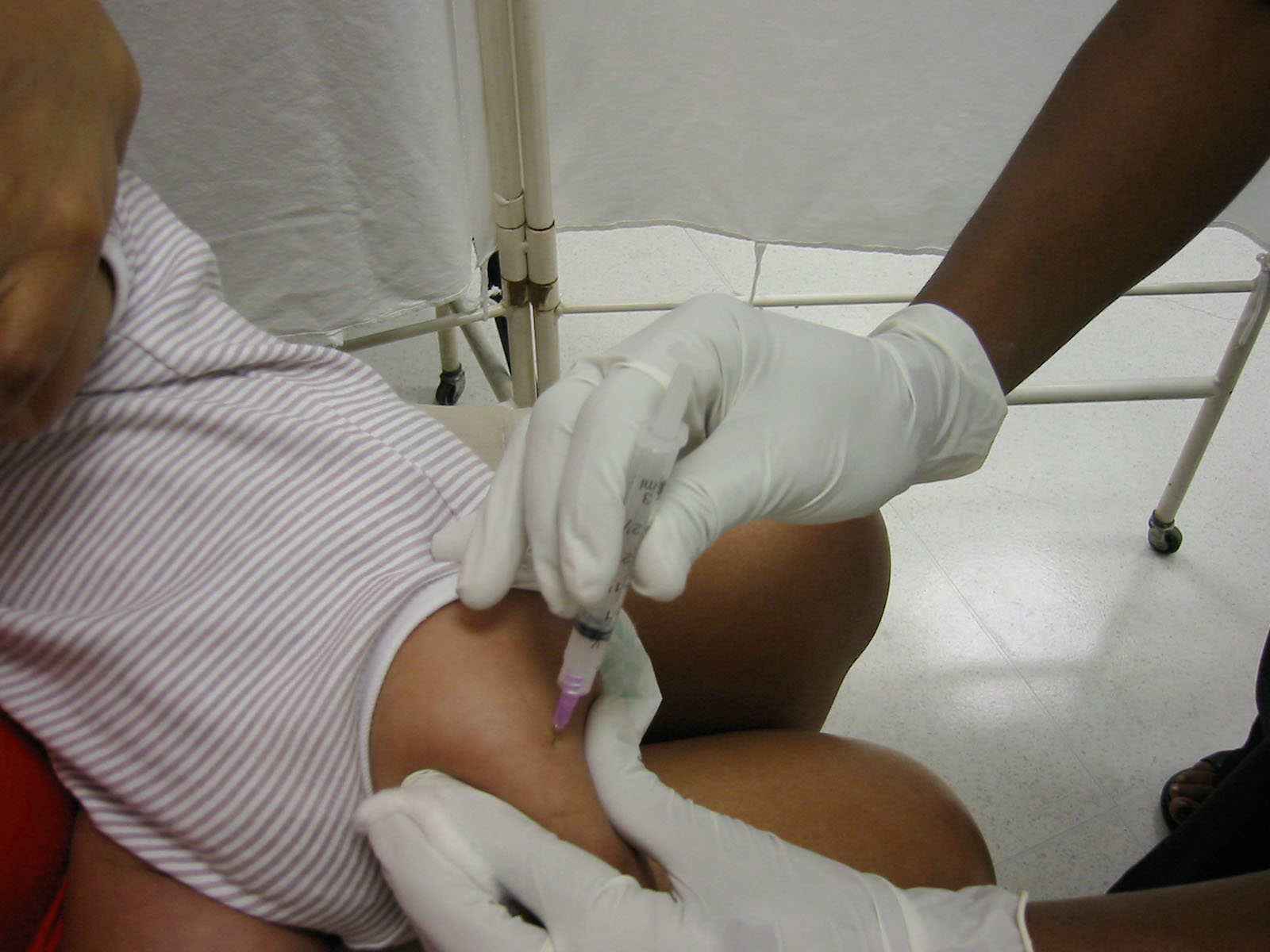 Epidemia Brasileira de COVID-19?
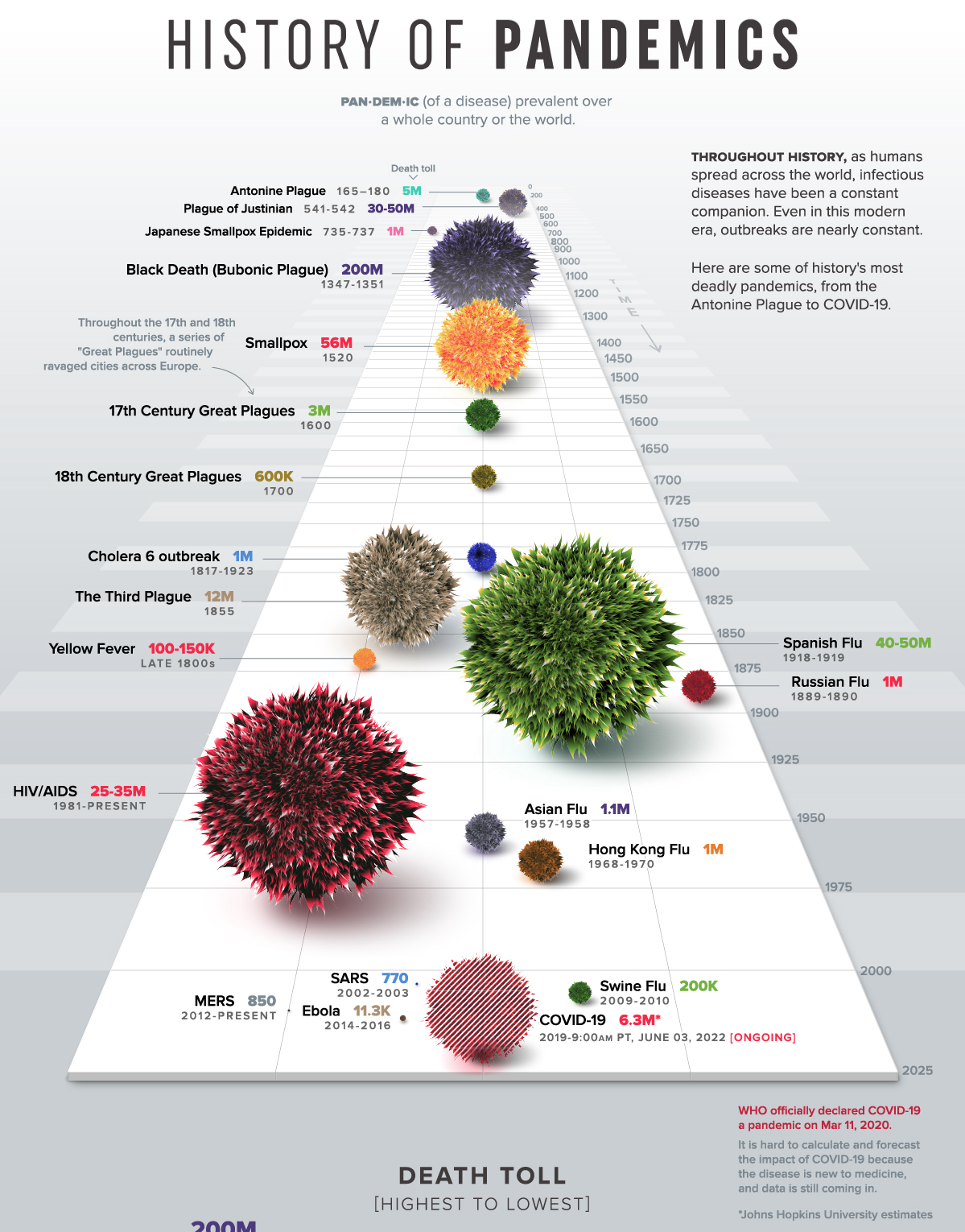 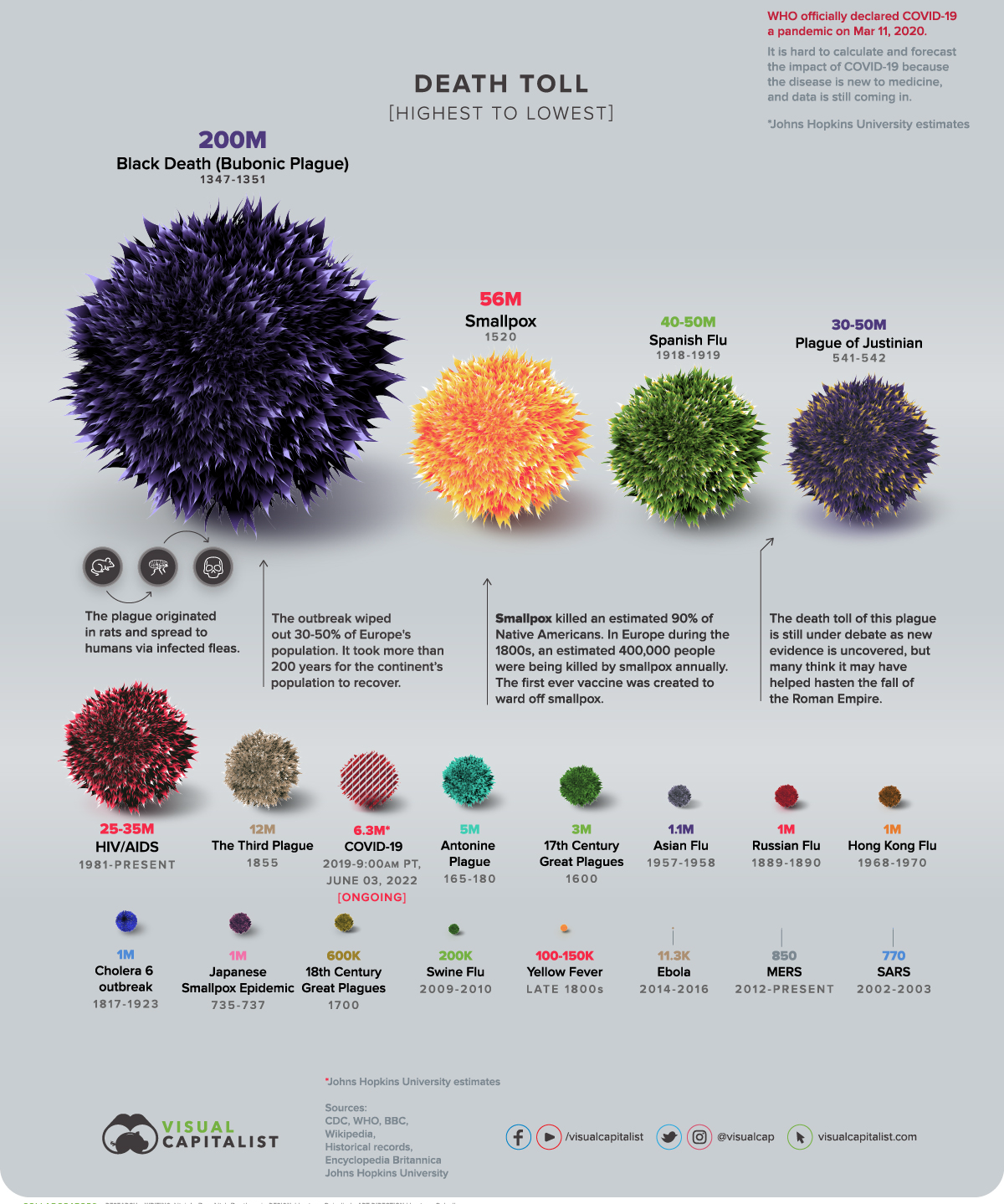 (**) Embora as mortes relatadas por COVID-19 entre 1º de janeiro de 2020 e 31 de dezembro de 2021 tenham totalizado 5,94 milhões em todo o mundo, estimamos que 18,2 milhões (intervalo de incerteza de 95% 17,1–19,6) pessoas morreram em todo o mundo por causa do COVID-19 pandemia (medida pelo excesso de mortalidade) durante esse período.
Fonte: https://www.visualcapitalist.com/history-of-pandemics-deadliest/            ** https://doi.org/10.1016/ S0140-6736(21)02796-3
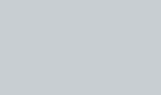 201,43
Taxa de                                        299,6
 mortalidade (100 mil hab)
Proximidade da Morte =1000 / (taxa mortalidade por 100 mil / 10)
Frequência de                                                   496
 morte (1 morte por X hab)
334
Onde achar taxas de mortalidade: Brasil - https://tinyurl.com/8yvvz7kd Ministério da Saúde                                                           Mundo - https://tinyurl.com/ypftvtt3  Johns Hopkins University
Fonte: https://tinyurl.com/3285ubwe IHME
[Speaker Notes: Brasil é o 4o em mortes totais por COVID-19; 2o em mortes notificadas e14o em subestimação! Viva o SUS!]
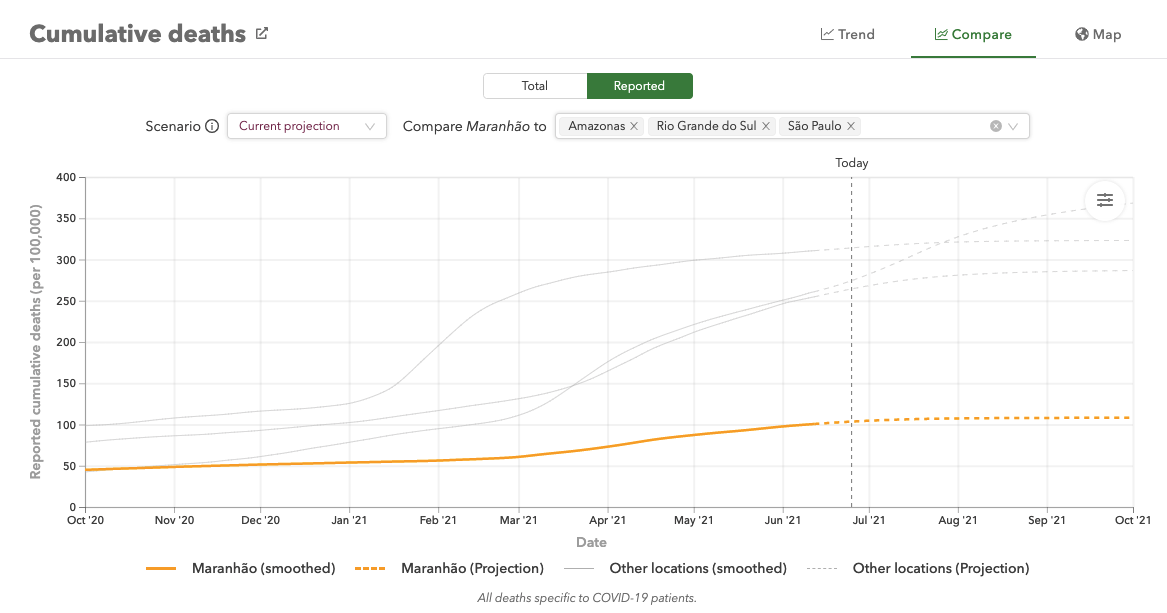 Fonte: https://covid19.healthdata.org/brazil/maranhao?view=cumulative-deaths&tab=compare
Fonte: https://covid19.healthdata.org/brazil/maranhao?view=cumulative-deaths&tab=compare
Vacinas contra a COVID-19
Quem tem dúvidas sobre as vacinas contra a COVID-19?
Informações sobre vacinas contra a COVID-19
Q&A da OMS sobre vacinas contra a COVID-19
    https://tinyurl.com/49yzw2hw 

Vacinas – aprovadas pela avaliação pela OMS (até 12 Jan 2022)

The Pfizer/BioNTech Comirnaty vaccine, 31 December 2020
The SII/COVISHIELD and AstraZeneca/AZD1222 vaccines, 16 February 2021
The Janssen/Ad26.COV 2.S vaccine developed by Johnson & Johnson, 12 March 2021
The Moderna COVID-19 vaccine (mRNA 1273), 30 April 2021
The Sinopharm COVID-19 vaccine, 7 May 2021
The Sinovac-CoronaVac vaccine, 1 June 2021
The Bharat Biotech BBV152 COVAXIN vaccine, 3 November 2021 
The Covovax (NVX-CoV2373) vaccine, 17 December 2021
The Nuvaxovid (NVX-CoV2373) vaccine, 20 December 2021

COVID-19 vacines (atualizado em maio de 2022)
Eficácia das vacinas contra COVID-19
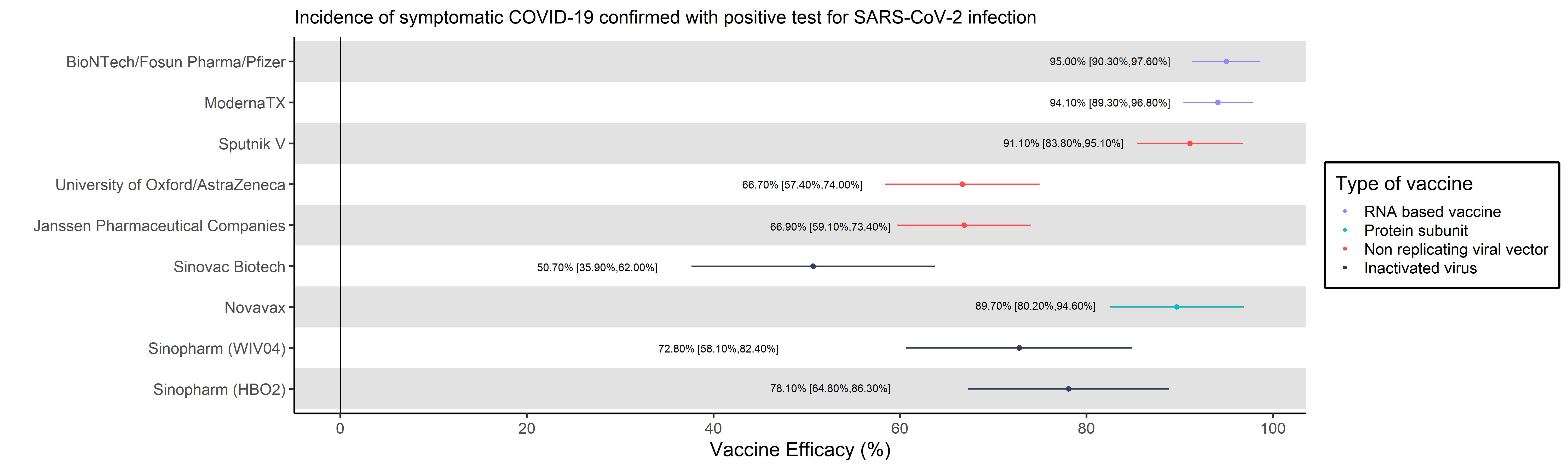 Fonte: https://covid-nma.com/vaccines/#images4-1, atualizado em 01/08/2021, mas revisado semanalmente
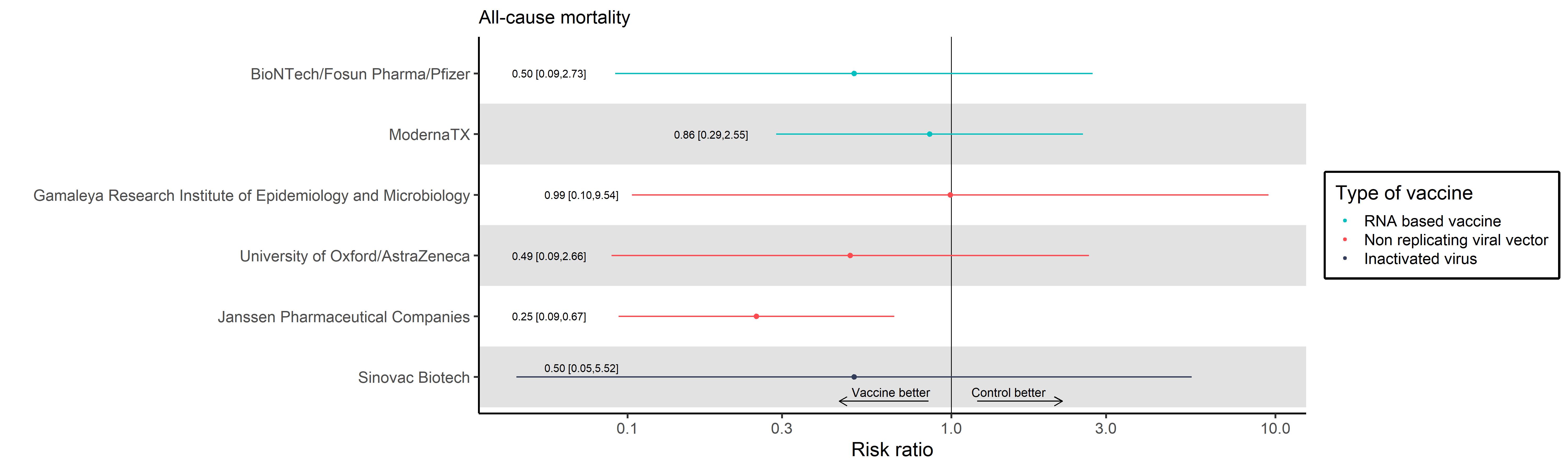 https://covid-nma.com/vaccines/#images4-3, atualizado em 01/08/2021, mas revisado semanalmente
[Speaker Notes: Para manter-se atualizado, vá até https://covid-nma.com/vaccines/ e clique em “Overall results”]
Efetividade “vida real” das vacinas contra COVID-19
BNT162b2 (Pfizer/BioNTech mRNA vaccine); ChAdOx1 (Oxford/Astra Zeneca adenoviral vector vaccine); mRNA-1273 (Moderna mRNA vaccine)
[Speaker Notes: The most important finding from analysing these data is vaccines from AstraZeneca, Pfizer and Moderna appear equivalent in reducing your chance of serious illness from COVID-19. As we show in our recent review, they do this by more than 80%.]
GAVI – The Vaccine Alliance
A corrida por vacinas contra a COVID-19
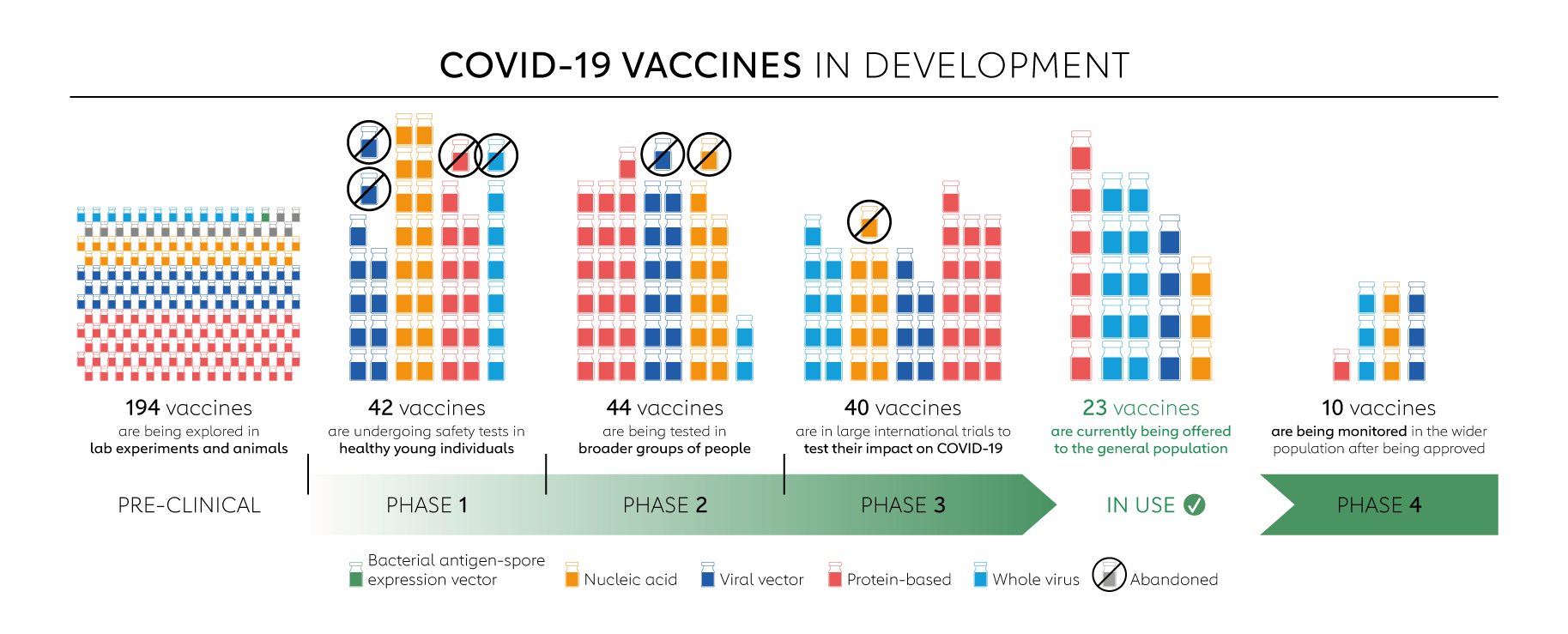 Fonte: https://www.gavi.org/vaccineswork/covid-19-vaccine-race em 20 de junho de 2022            Quatro tipos de vacina anti-COVID-19 https://bit.ly/2Xp13kr
[Speaker Notes: Há uns seis meses atrás, eram 185 em fase pré-clínica, 40 na fase 1, 35 fase 2, 34 fase 3, 21 em USO e 8 em MONITORAMENTO POPULACIONAL]